GIGA
TWF
FORMAT
Background
We use twf to annotate timing result
Twf is used to report timing, ir, power
Many twf formats
	R**k
	P**t
	Celtic (Now we are using)
We need to define new twf with 
      min change effort
sdc
.lib, def, lef, db..
twf
AG, VP, CHT
Timing report
IR analysis
Power analysis
Celtic twf format
R**K format
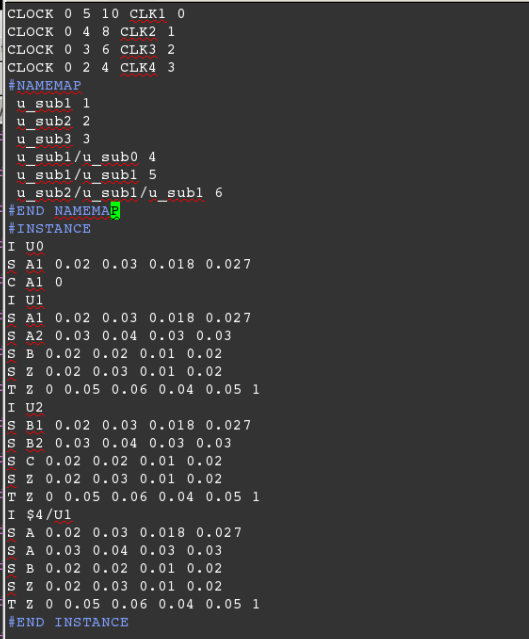 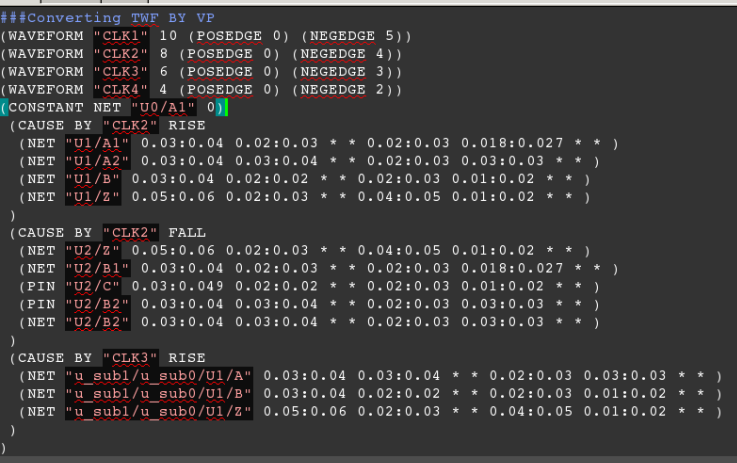 Inst. name
Slew of B pin
Transition
R**k has mapping section, cell, net name is replaced by mapping id (save disk)
R**k also use index to map clock name
R**K is pin based, C**t is net based
Celtic twf format
New Giga twf format
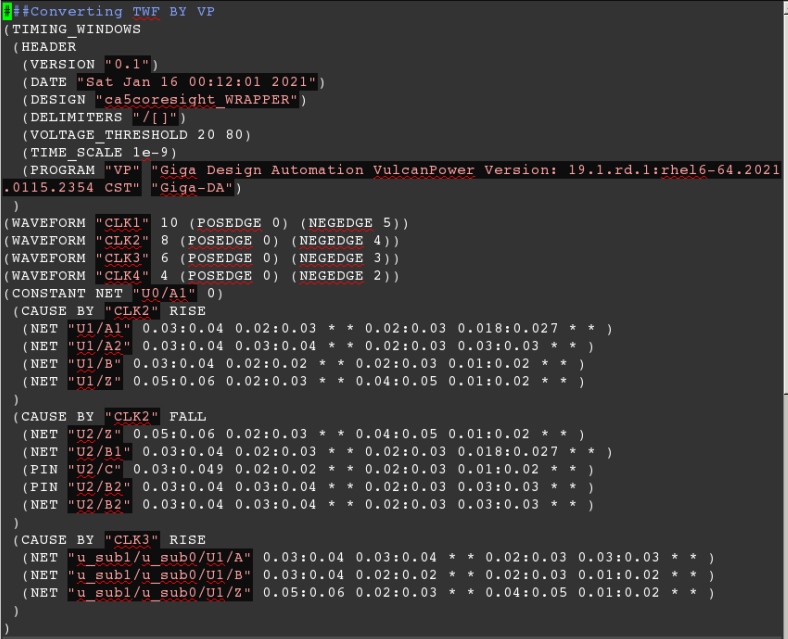 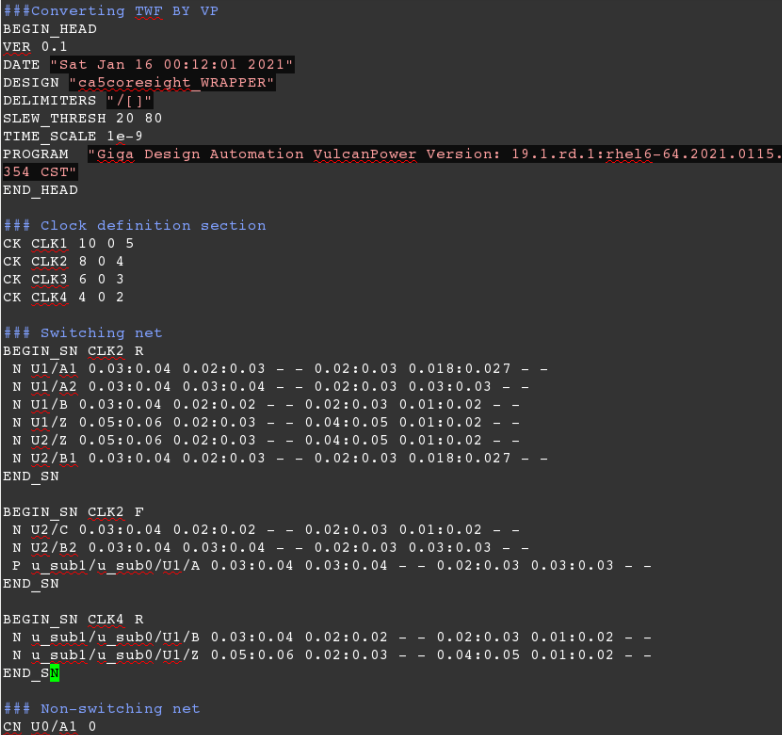 Celtic twf format
New Giga twf format
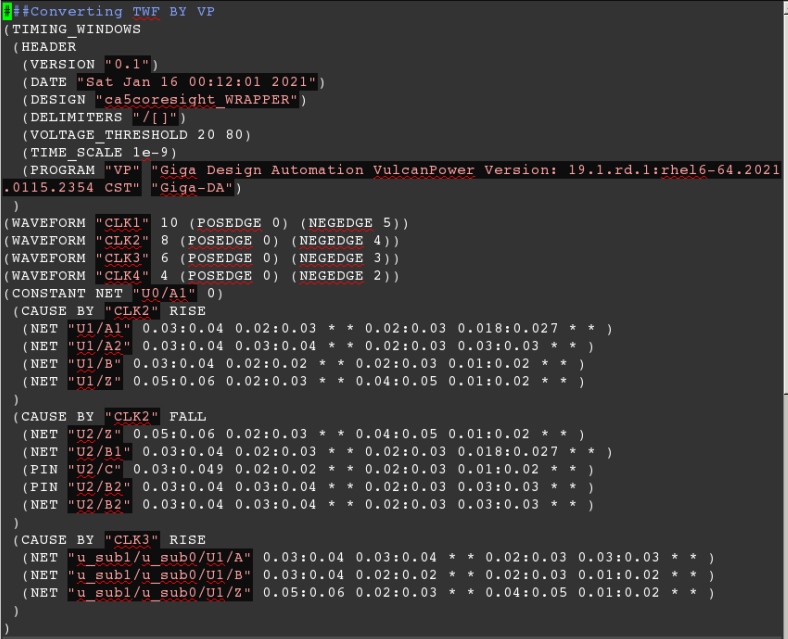 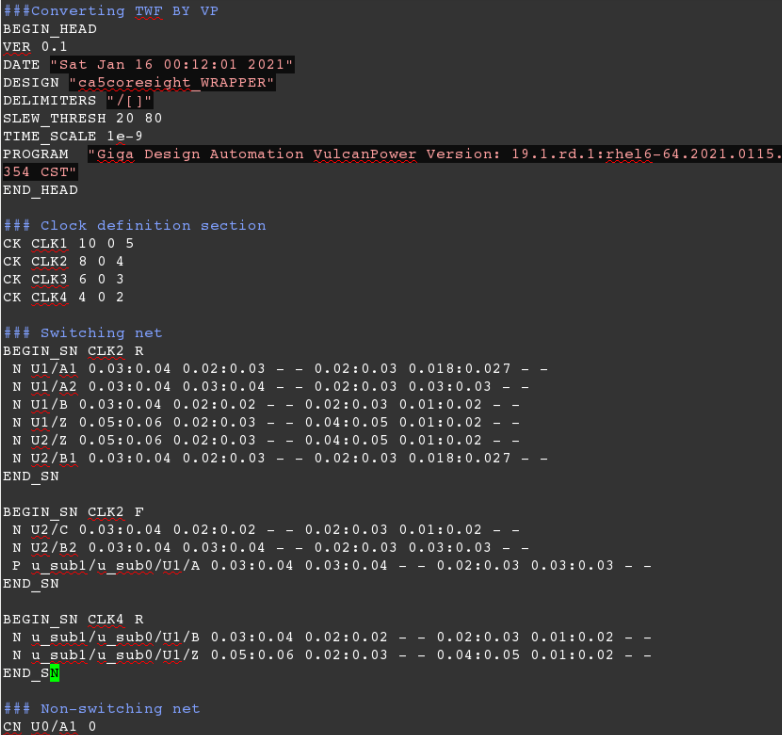 Change 0:   Use HEAD section
Celtic twf format
New Giga twf format
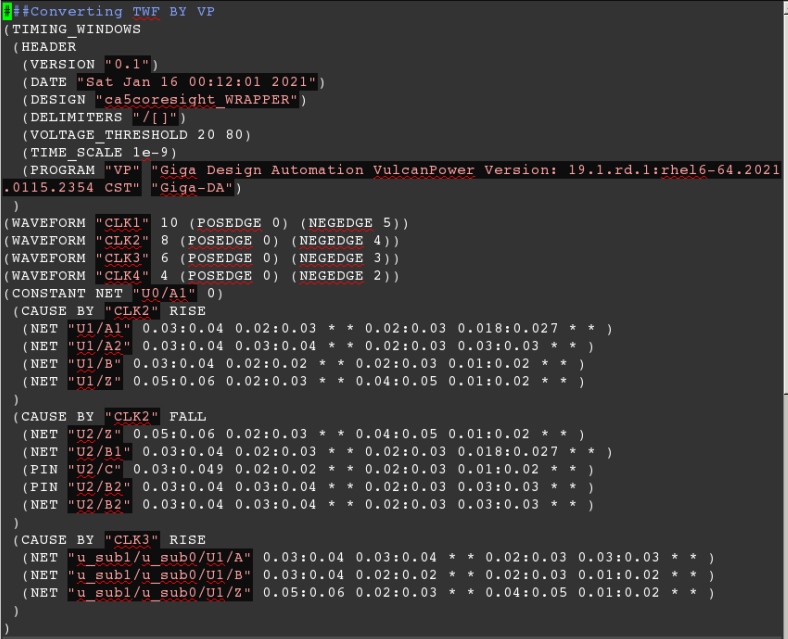 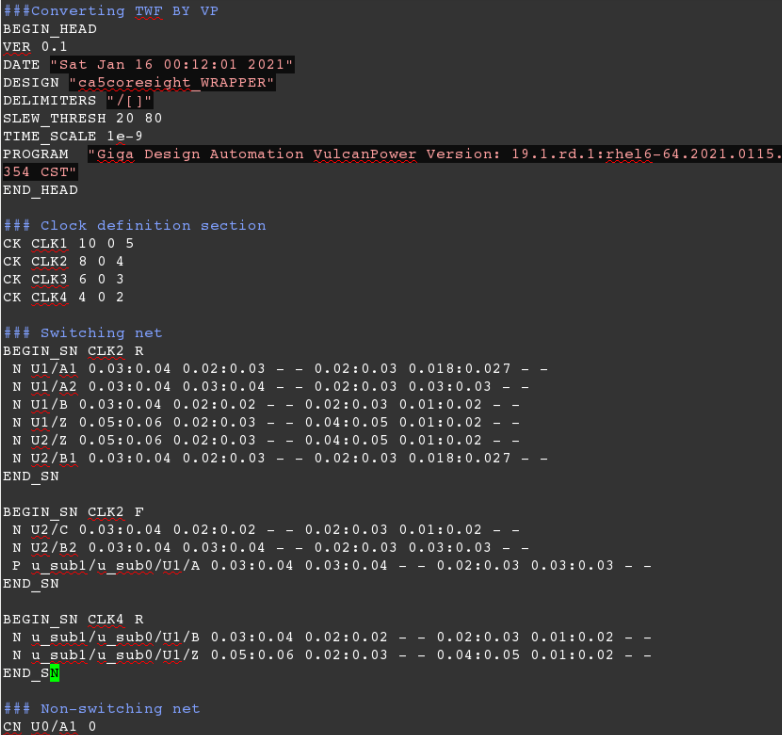 Change 1:   Simplify clock definition
Celtic twf format
New Giga twf format
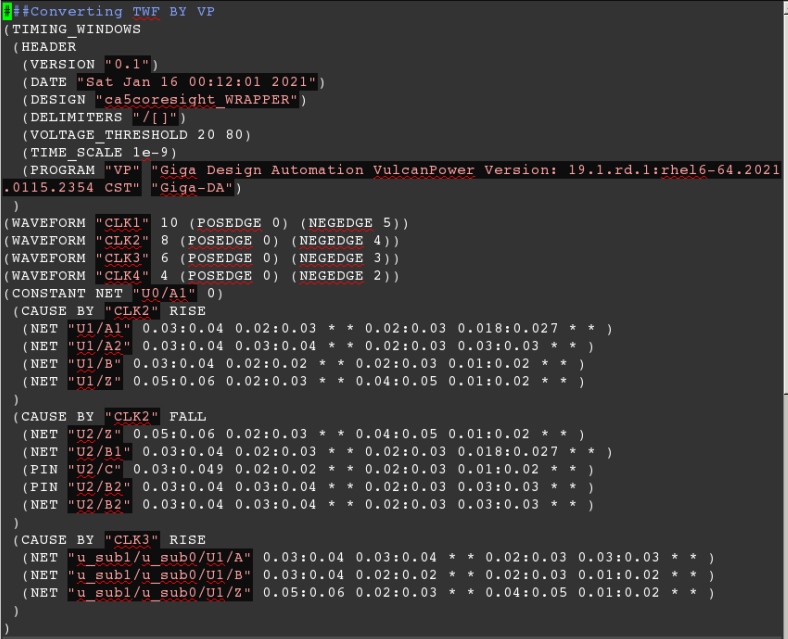 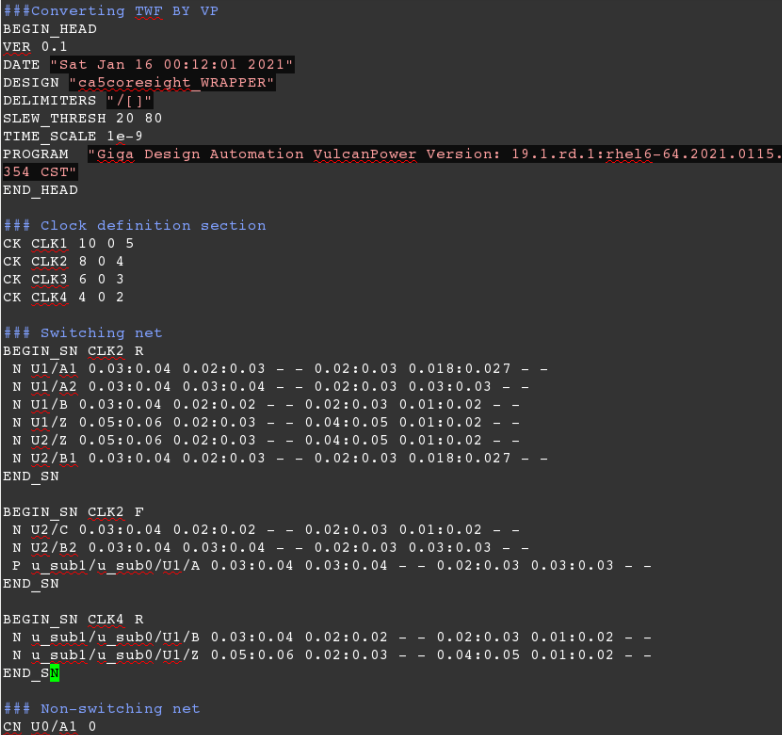 Change 2:   CN for constant net
Celtic twf format
New Giga twf format
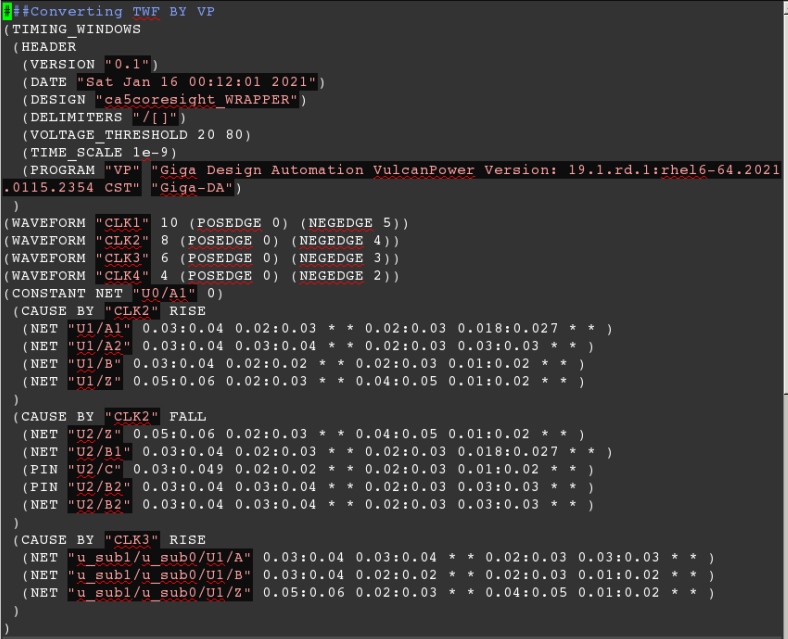 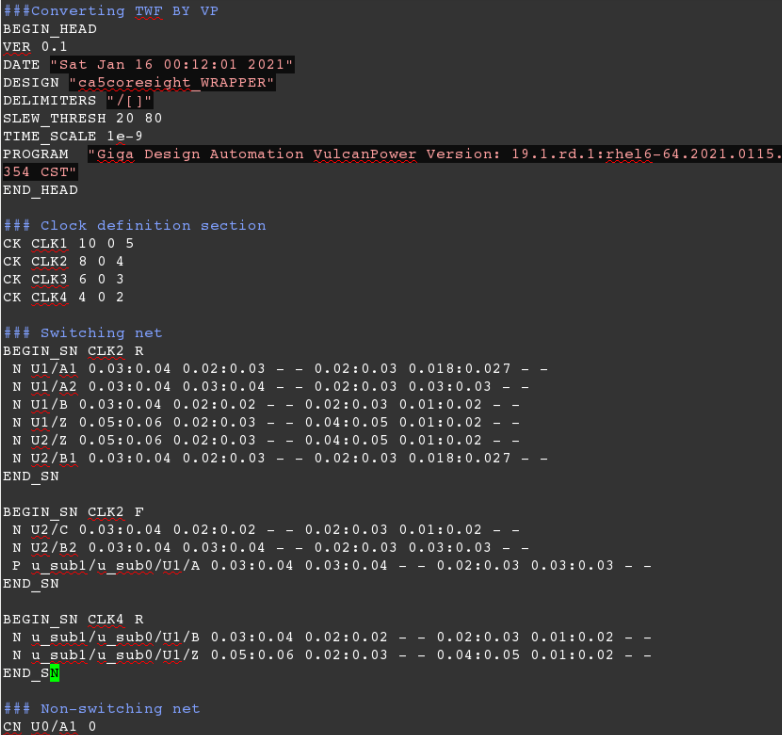 Change 3:   remove brace, and use “BEGIN_CAUSE, END_CAUSE”
Celtic twf format
New Giga twf format
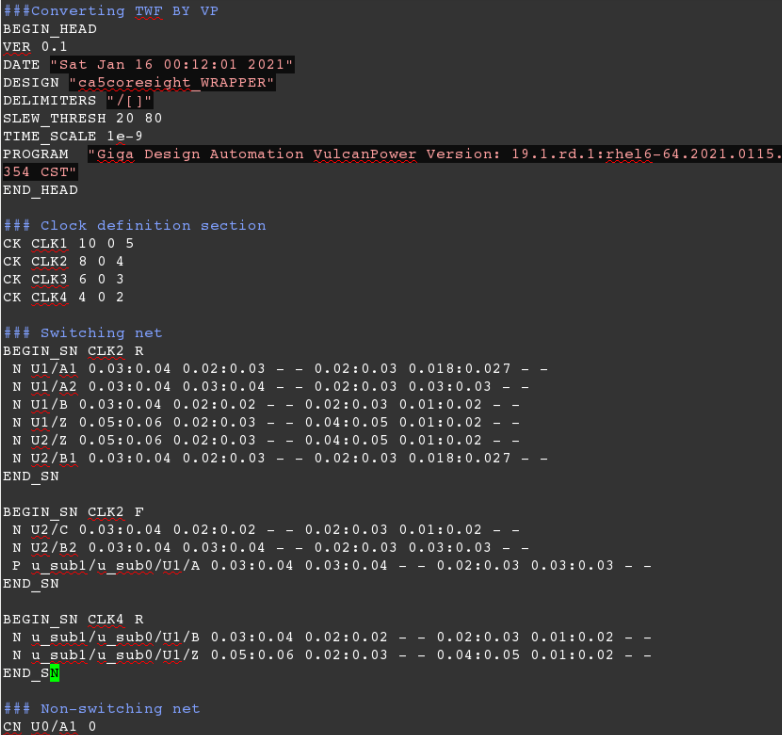 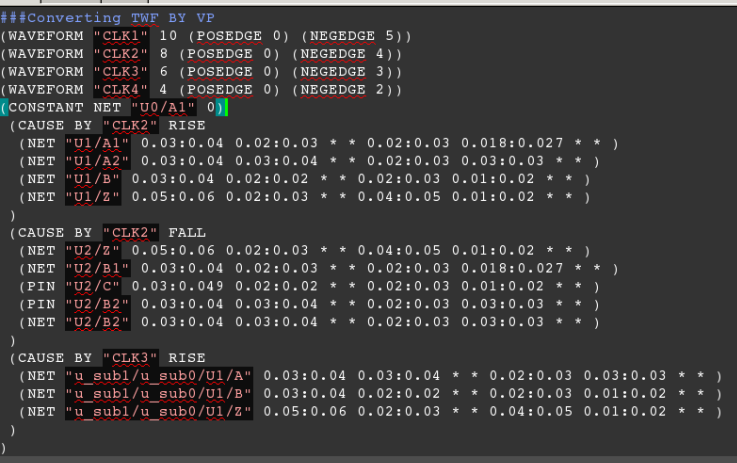 Change 4:   replace NET->N, PIN -> P.  Remove “”, remove (), replace *-> -
Replay directory:

/scratch/rnd/jchen/twftest/

Rh.twf:    example r**k twf
c.twf:       example (existing) C twf
Giga.twf  target twf

TWFGEN_new.py  rh.twf     # will convert rh twf to c twf
R**k twf format
DTH will prepare script to transfer twf formats. (also tech, rlc …)
# section 1: clock domain definition
Clk_name      rise    fall    period   root    clockIdx
……

# section 2: module name indix
Hier_name/hier_name/   findIdx
…..

# section 3: timing window information
# inst-identifier   inst-name
# S  pin-name  min-rise max-rise  min-fall  max-fall
# T  pin-name  is_clk  min-rise max-rise min-fall max-fall  clockIdx
I $findIdx/U123
S I 0.004 0.055 0.012 0.034
T Z 0 0.01 0.02 0.01 0.03 2
11
Giga existing twf
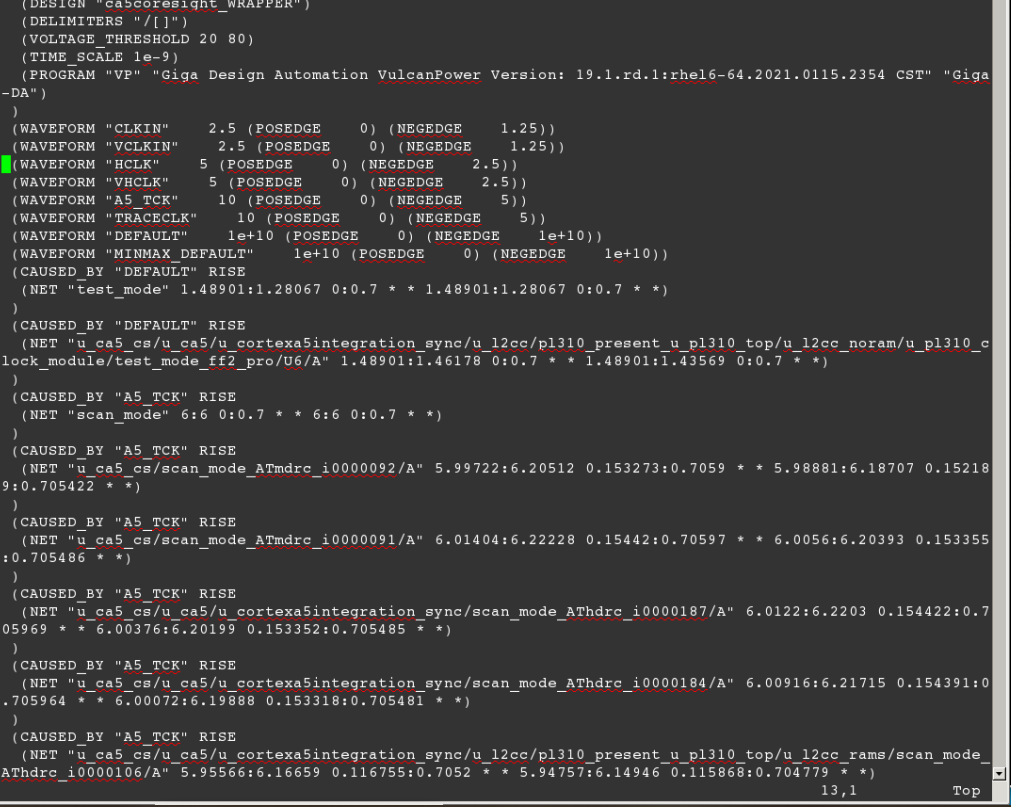